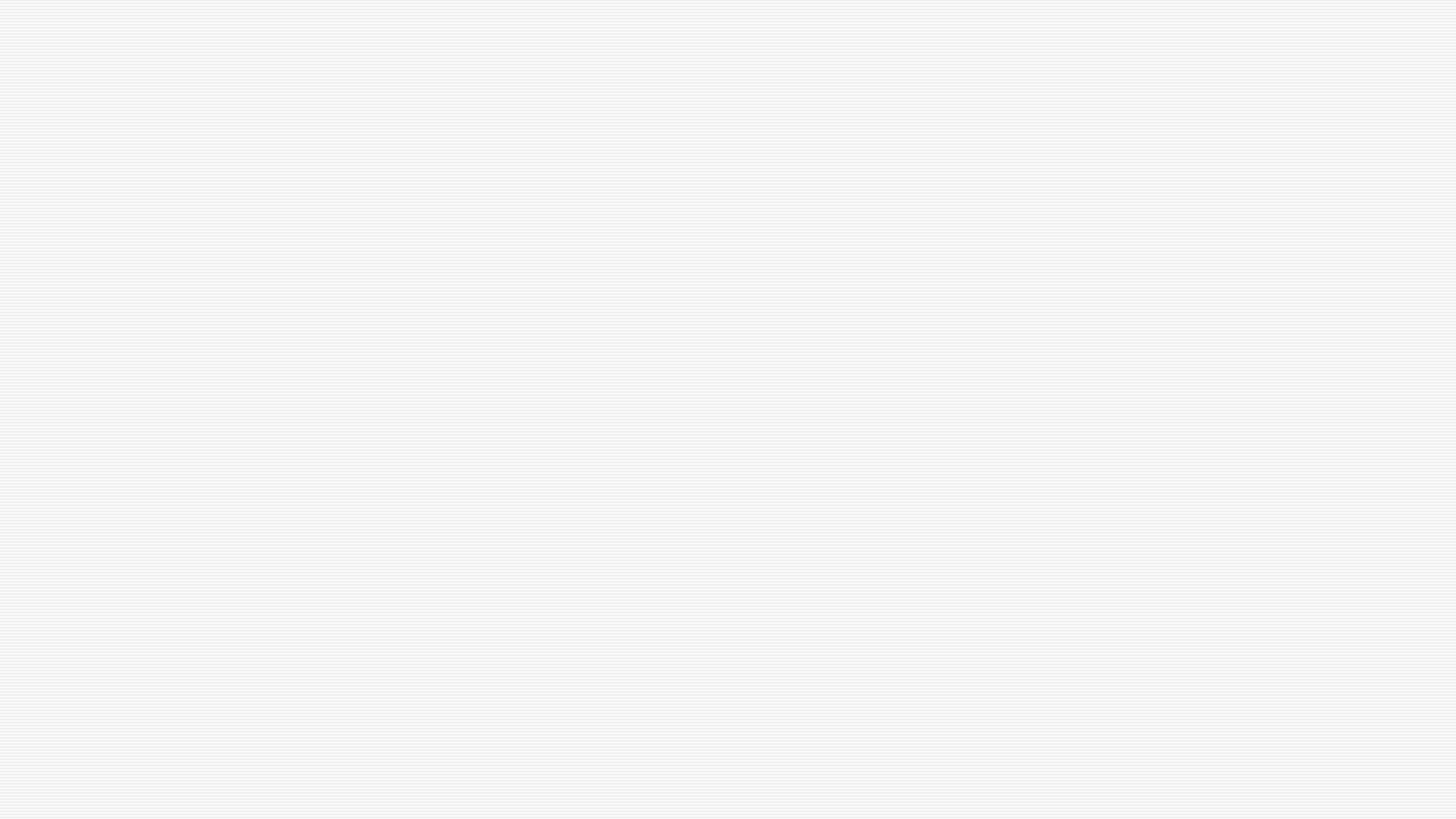 Sie schmeckt auch unseren Nachkommen,
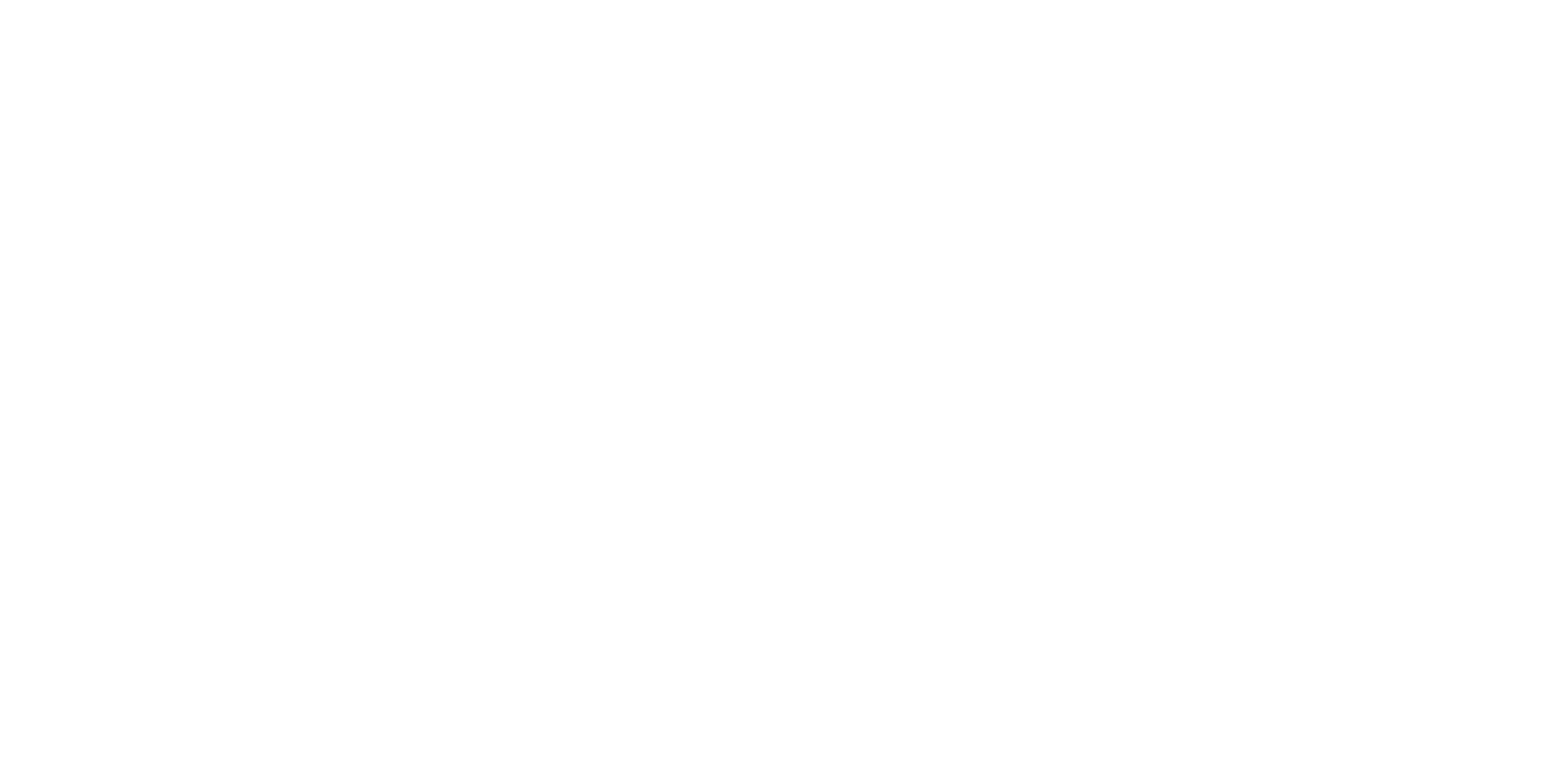 die beliebte Banater Bratwurst, hier Knoblauchwurst genannt, wirdmit Unterstützung der Eltern und Großeltern von den Jungen weitergerne selbst gemacht. In Reutlingen ist es schon die nächsteGeneration der Familie Glassmann, die Freude am „Wurstmachen“unter Anleitung vom Opa hat.
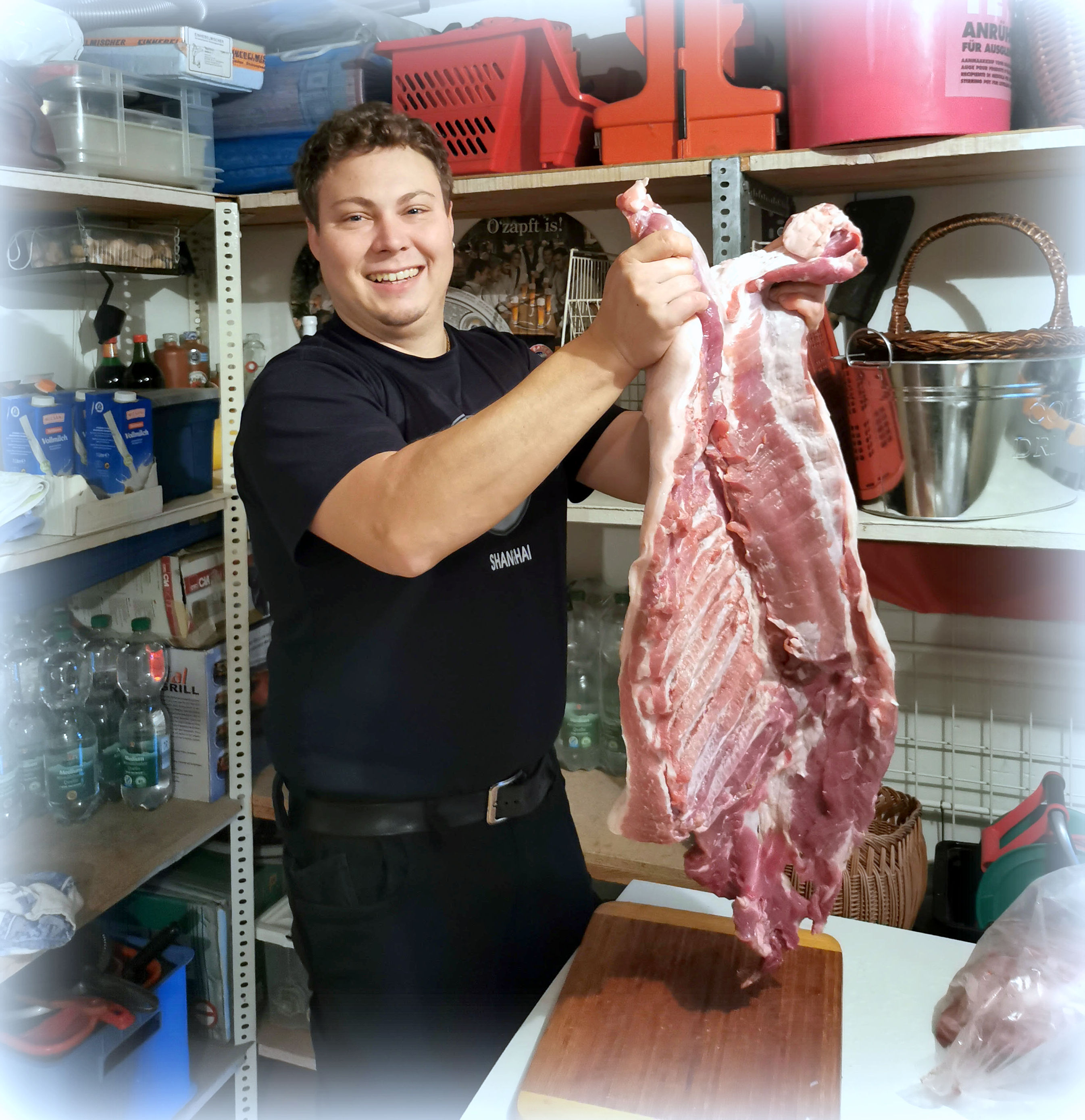 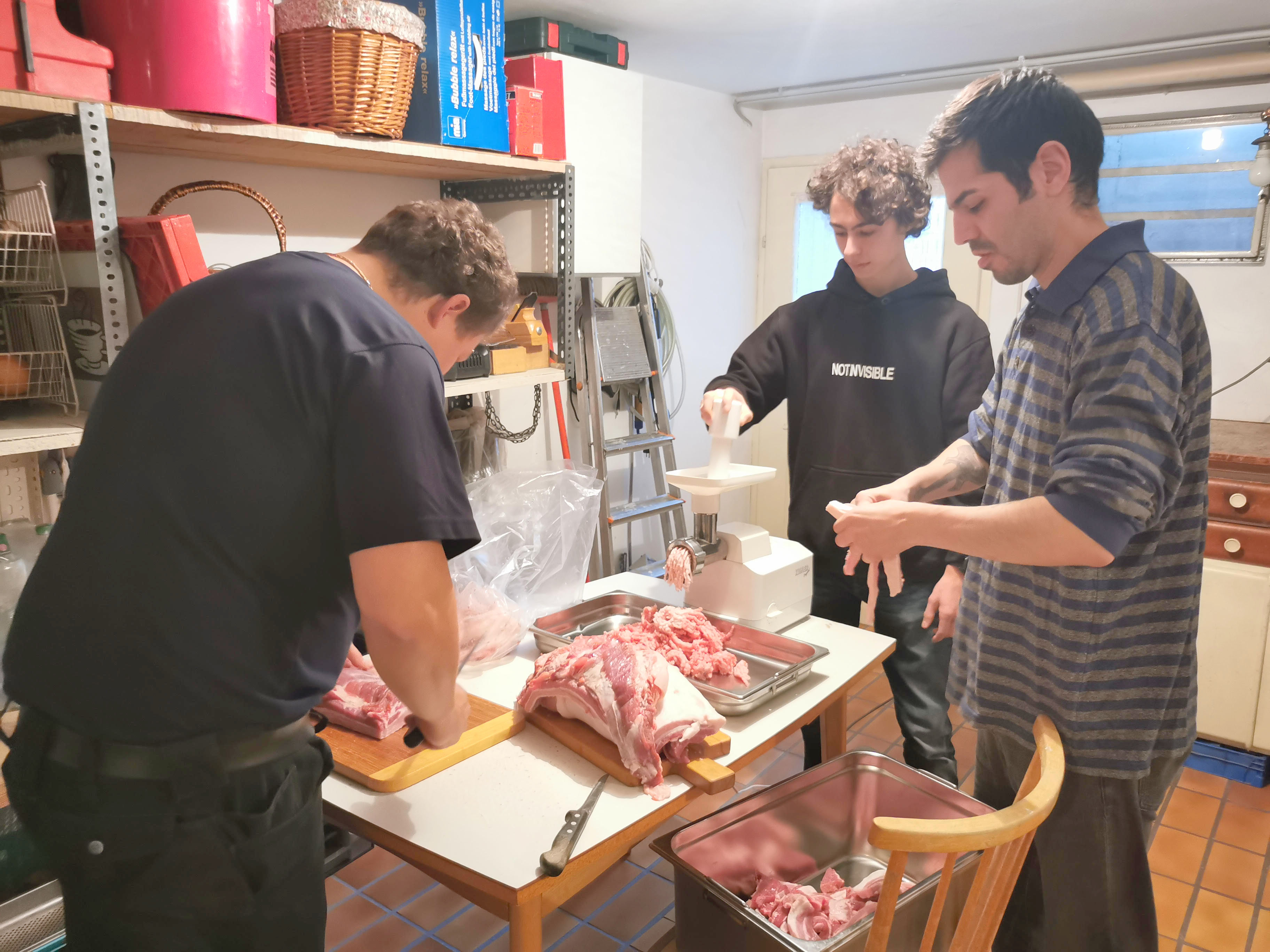 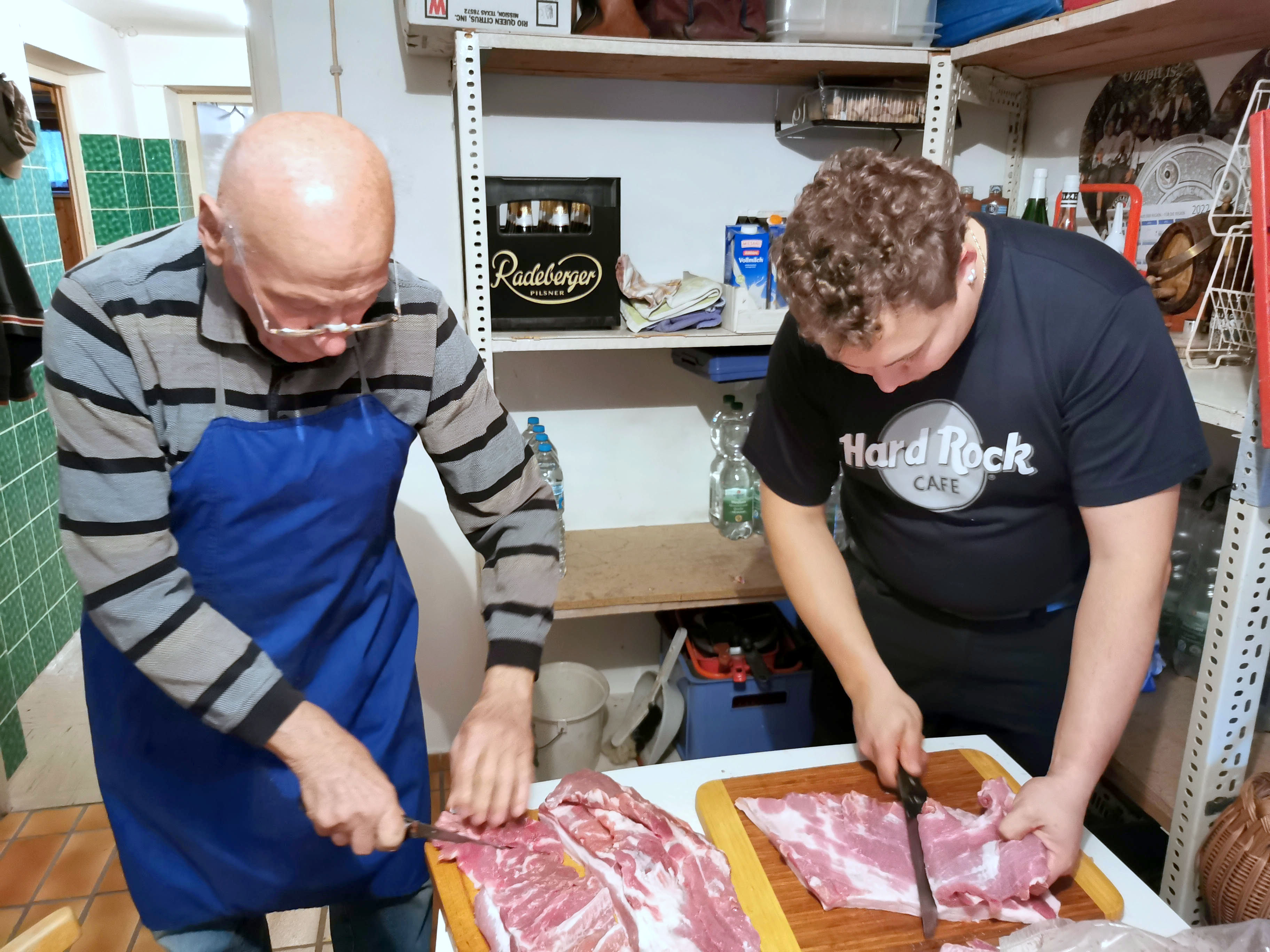 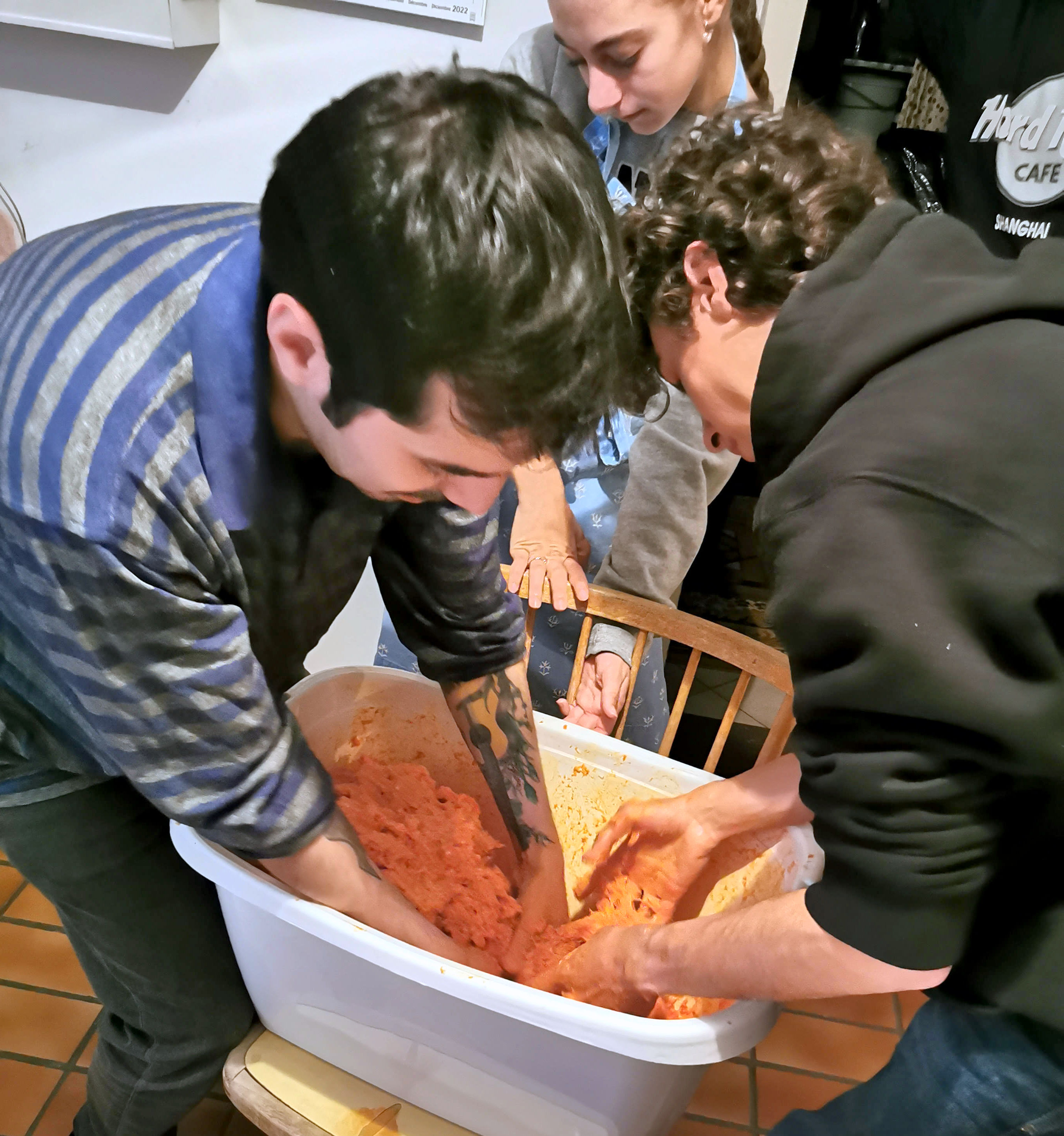 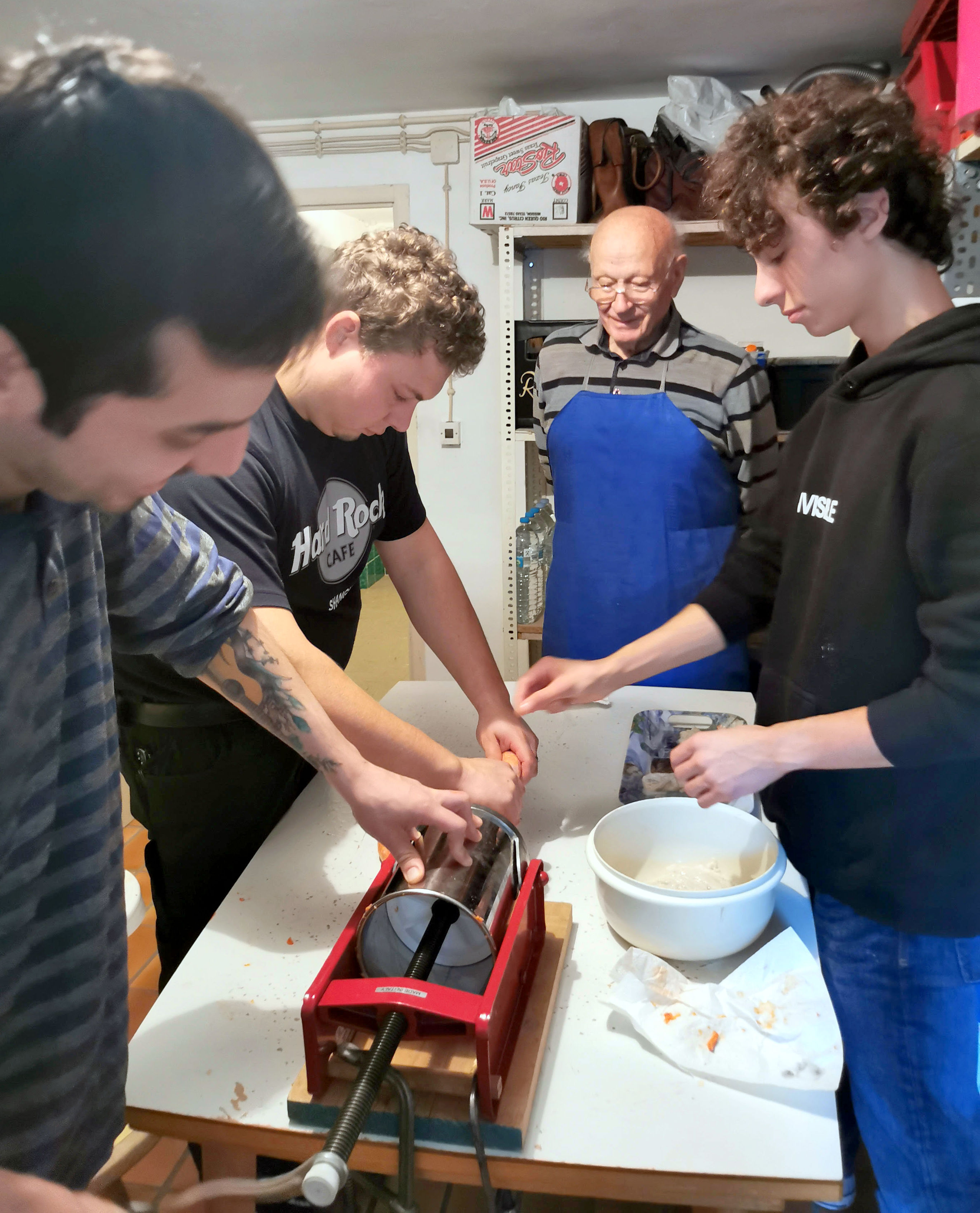 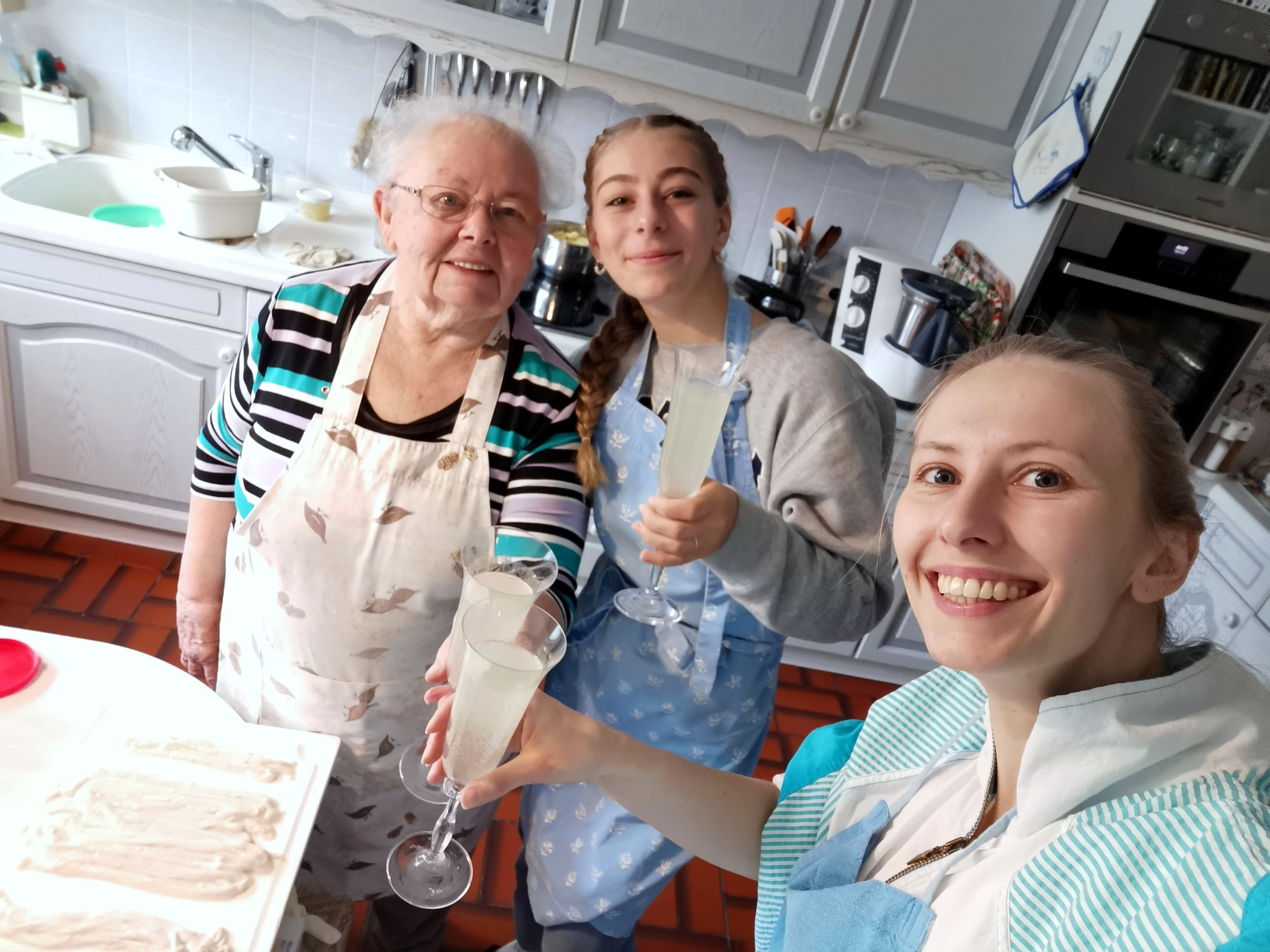 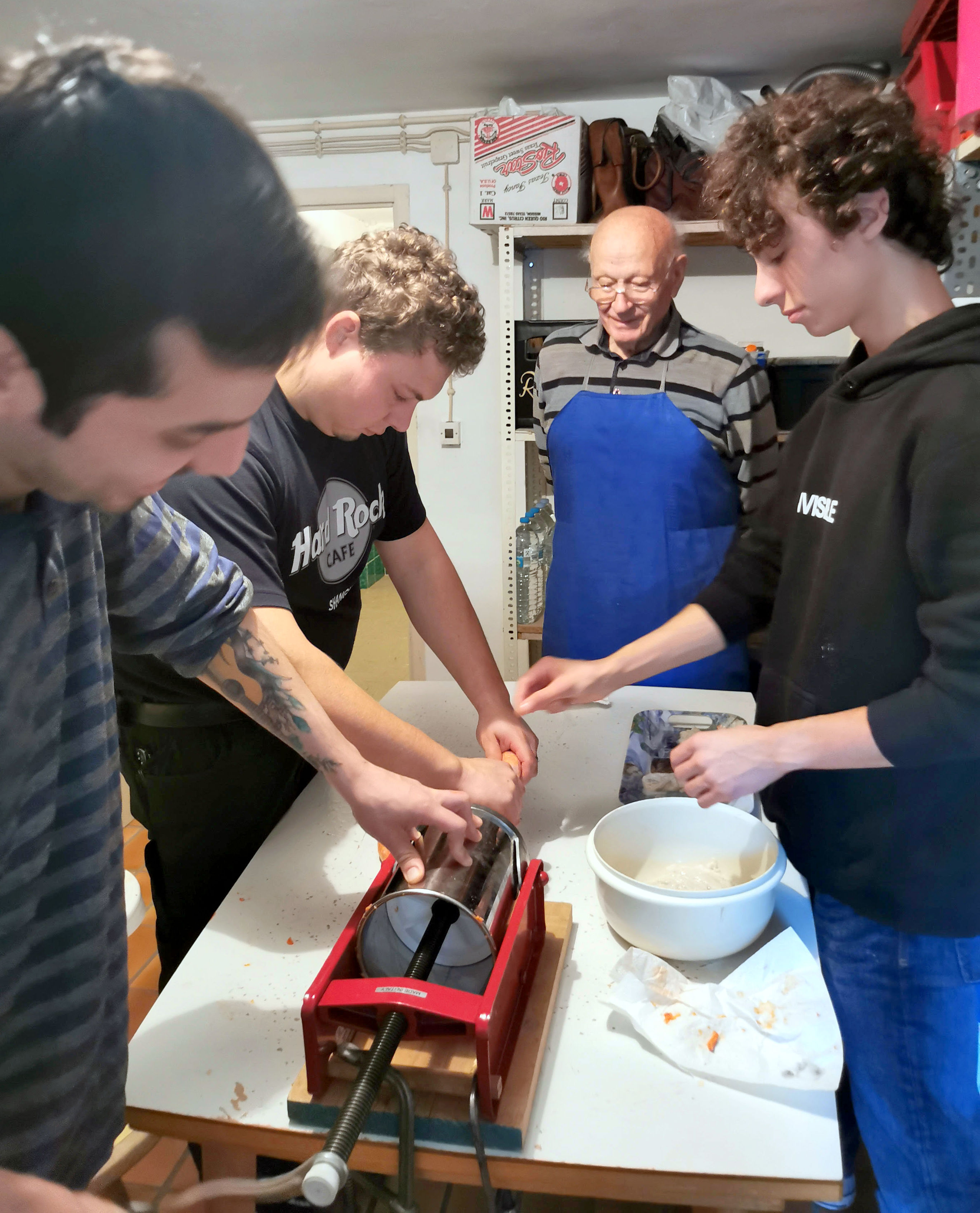 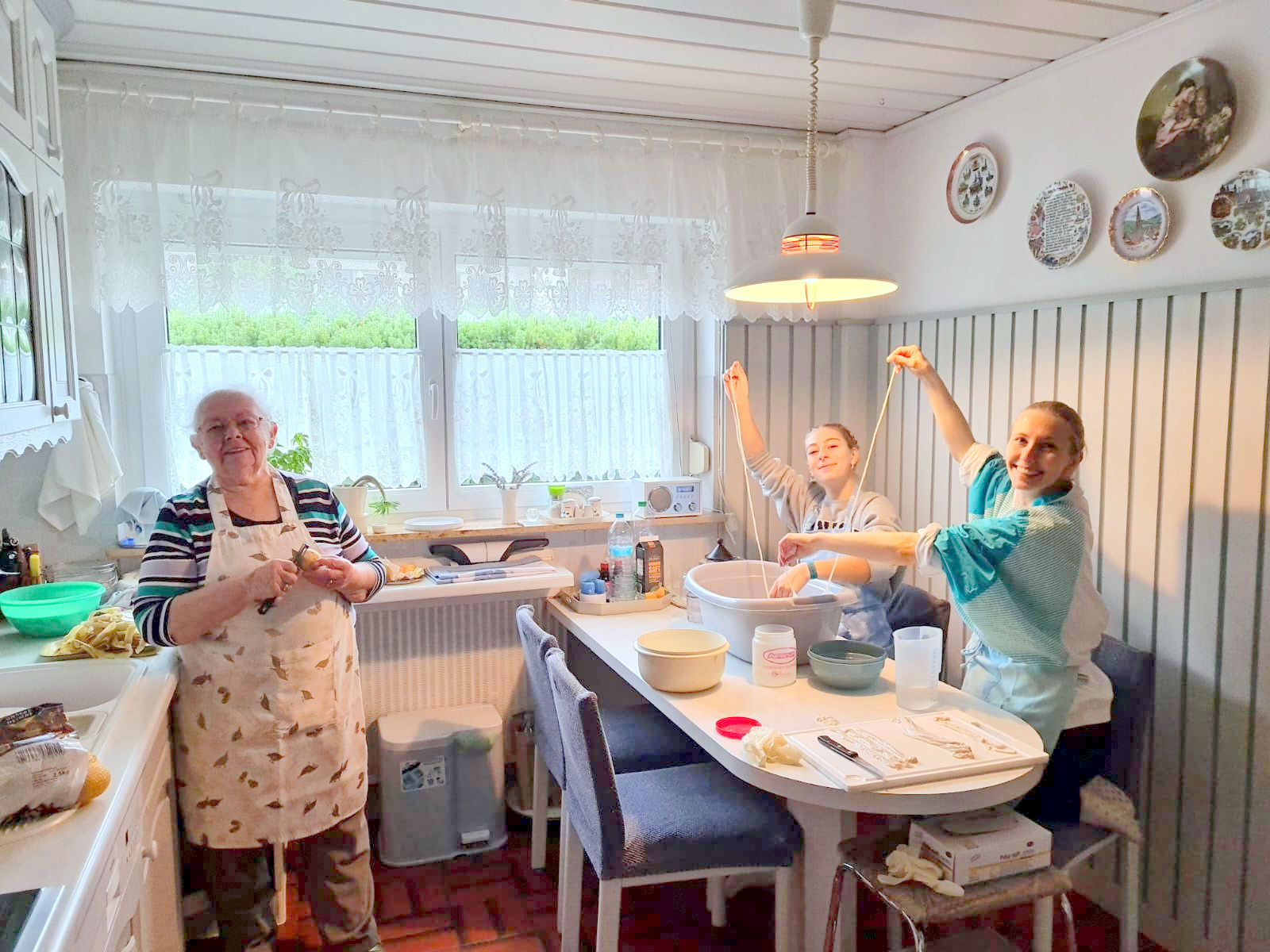 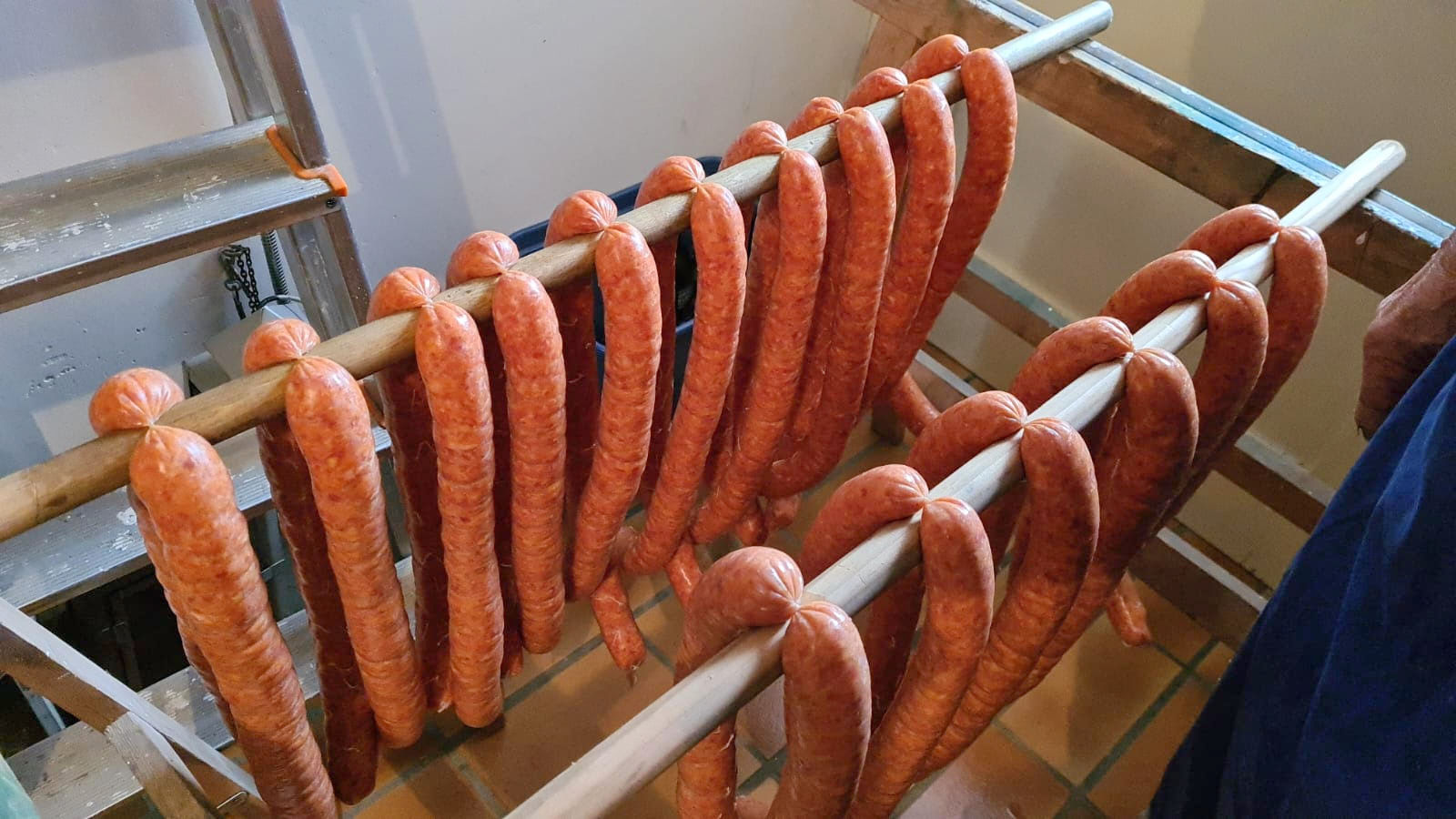 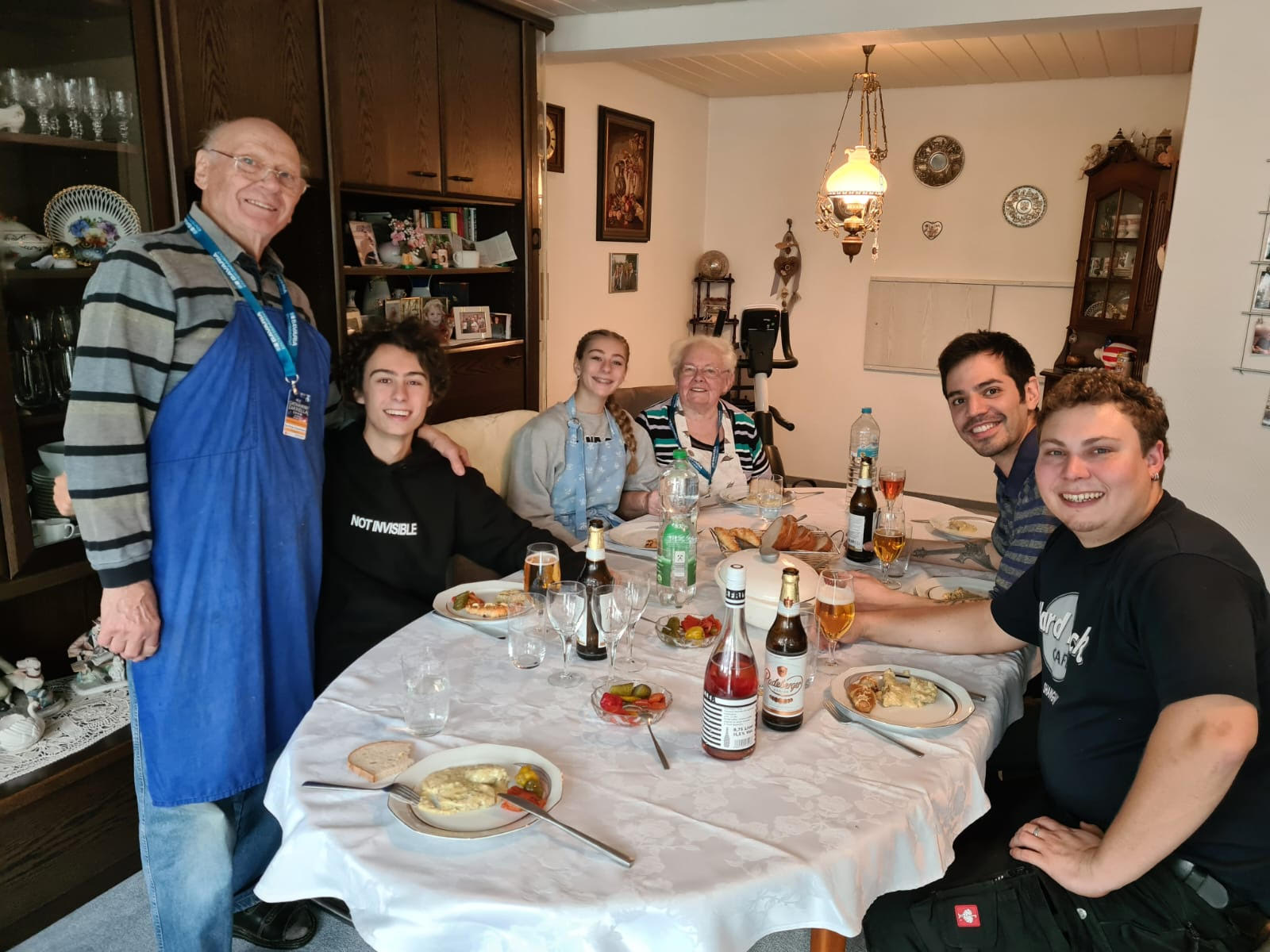 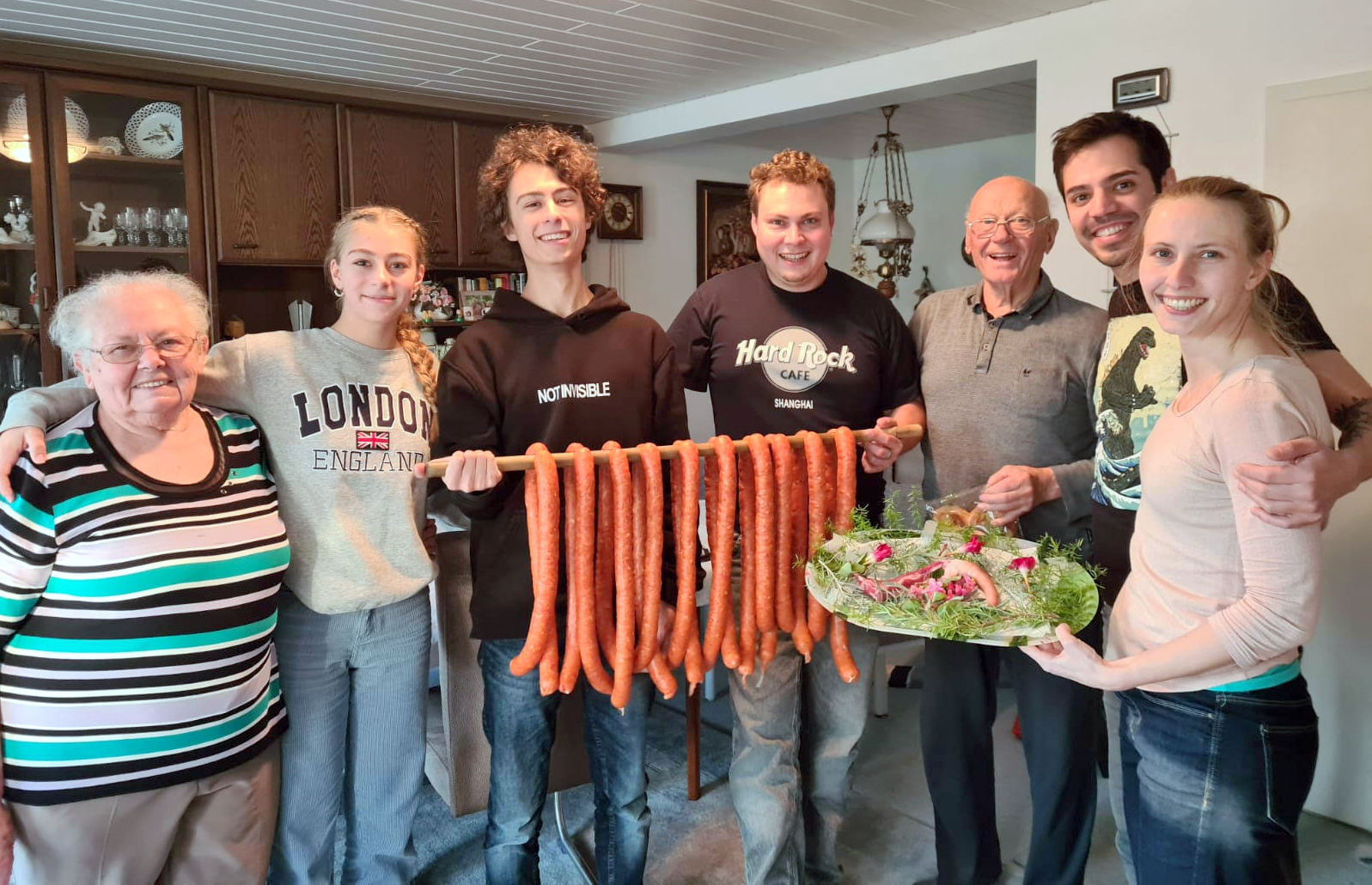 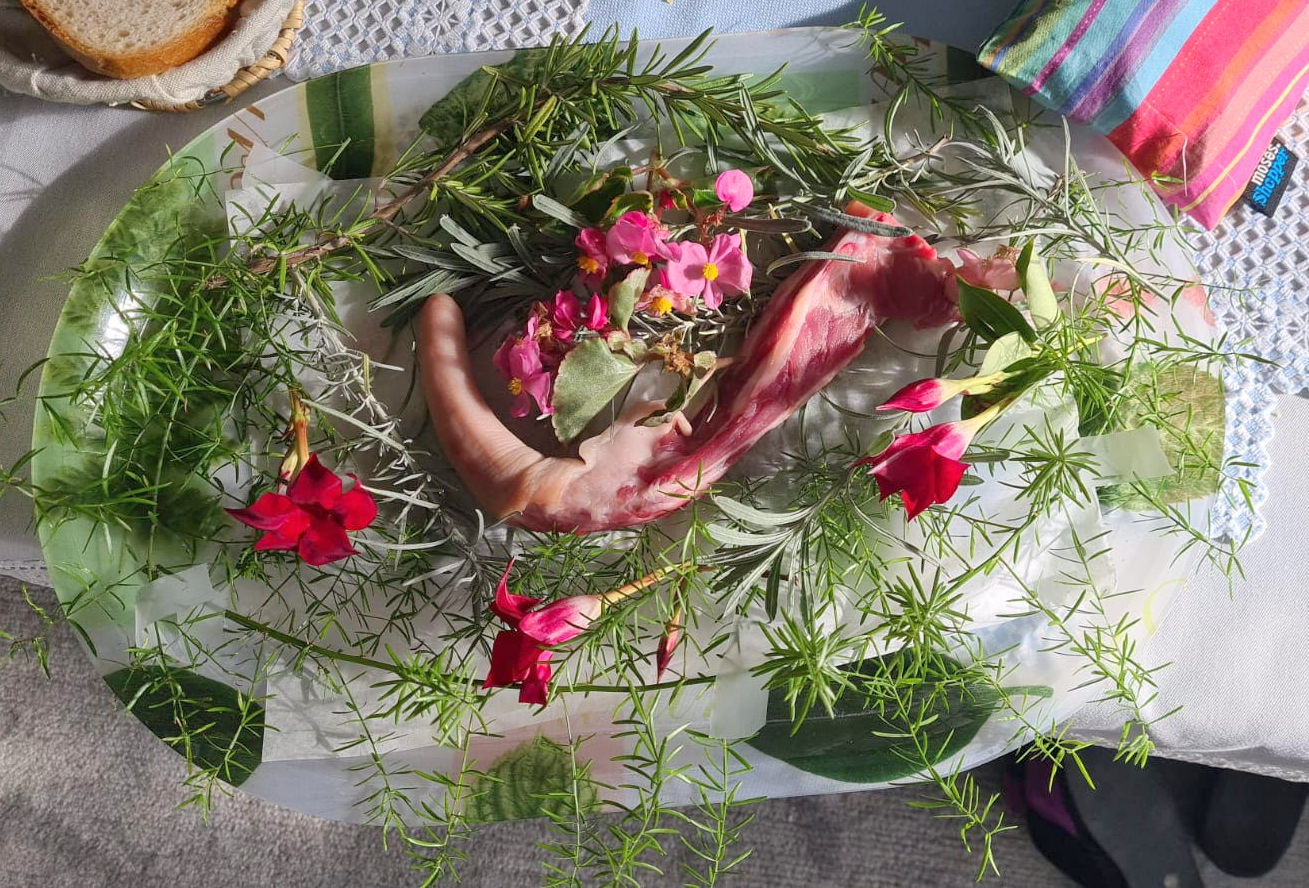 Ein Film vom „Wurstmachen“ von Fiona Stritt. Danke an alle Beteiligten für das Interesse an dieser Tradition!